There are approximately 4,200 domain names registered every hour or 37 Million of them per year
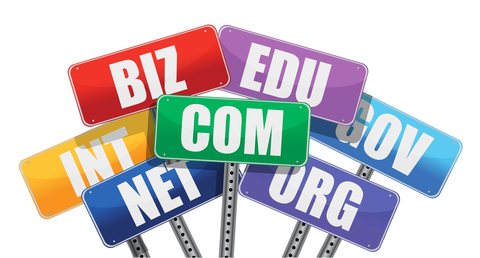 Facebook has 1.2 Billion Active usersThere are 7 Billion people on earth so 14% of the worlds population are on Facebook.
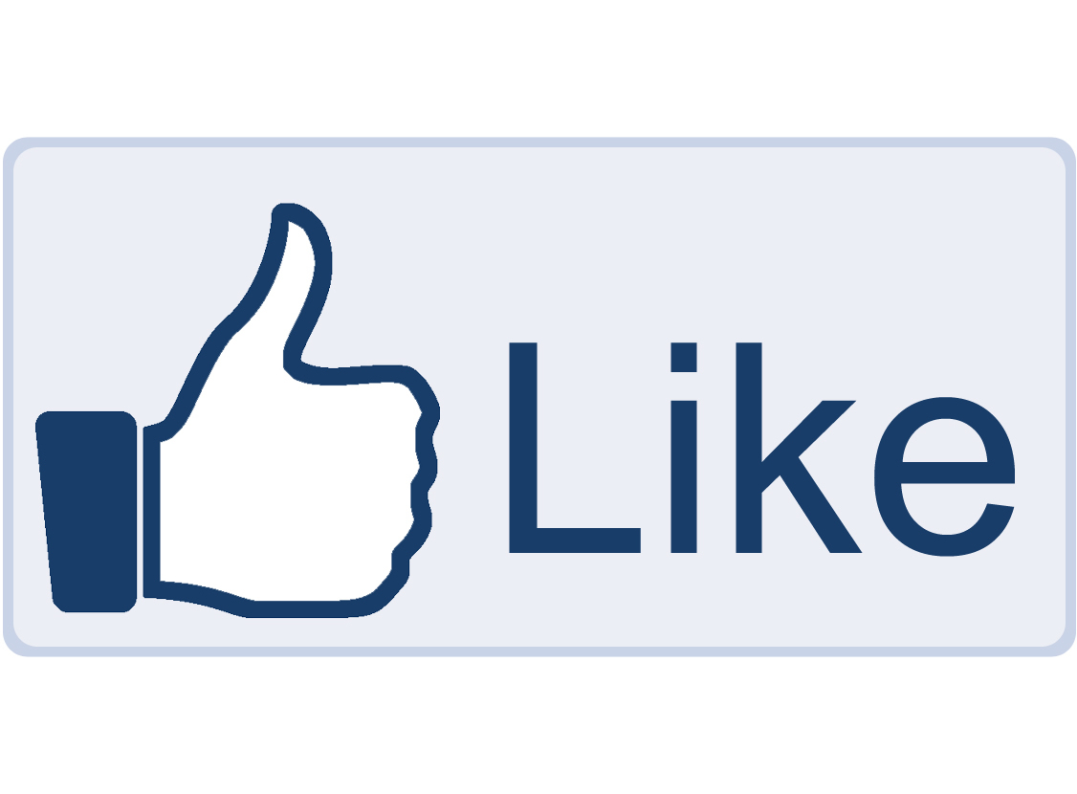 What’s even more crazy is that there are 2.4 Billion Internet users in the world, so 50% of the Internet users are on Facebook
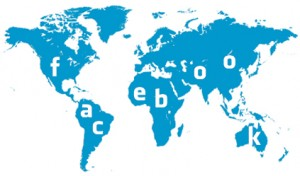 About 250 Billion e-mails are sent each day. 80% or 200 Billion of them are believed to be Spam
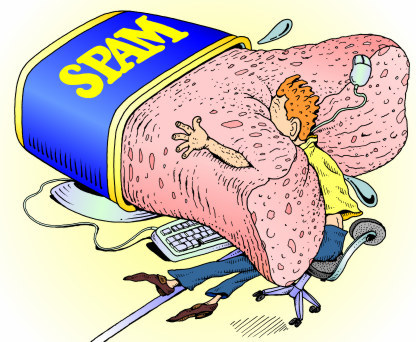 72 Hours of video is uploaded to YouTube every minute, & YouTube does 100 years of copyright checking every day
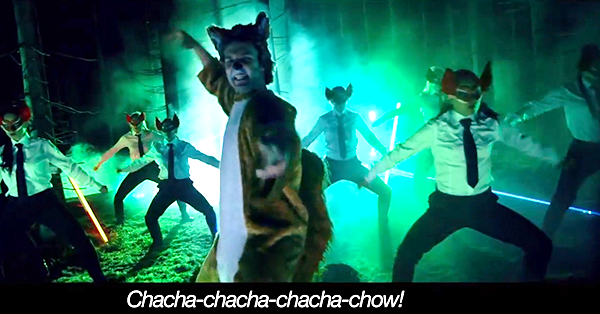 The iPhone 4 is about 2000 times faster than the Super Nintendo
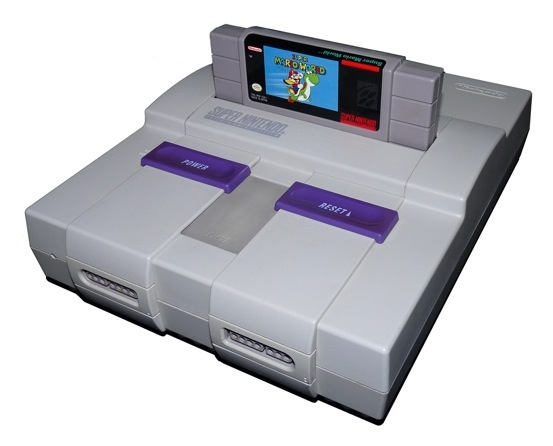 The first ever webcam was used at Cambridge University to watch a pot of coffee
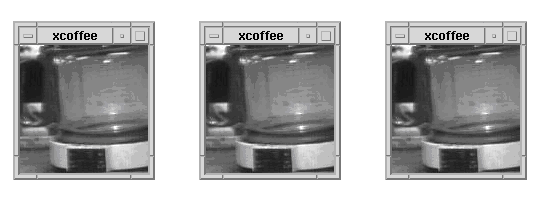 The first ever website is still on the Internet. Click on the picture to see what it looks like
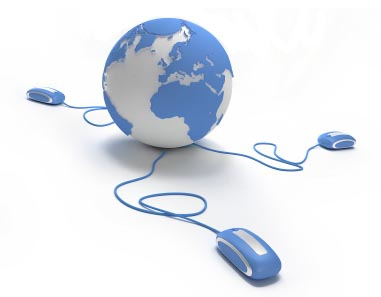